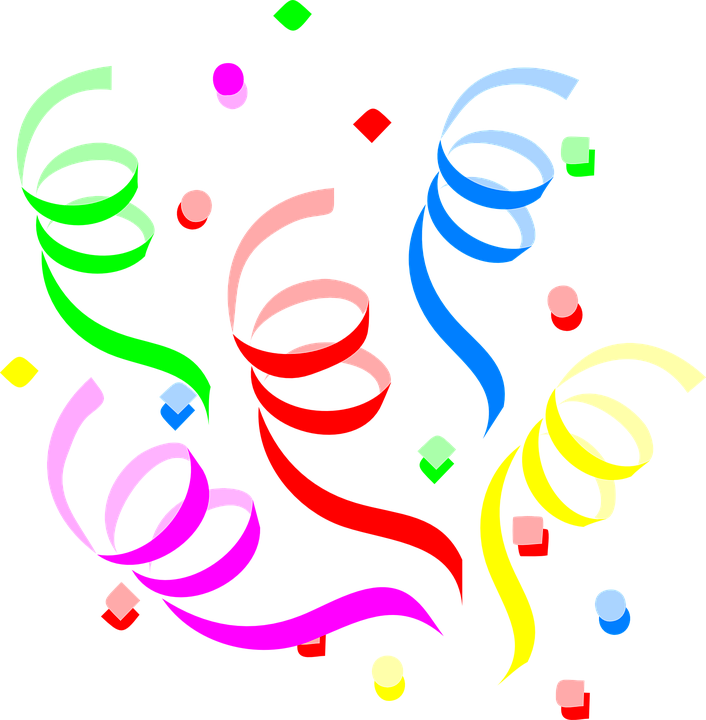 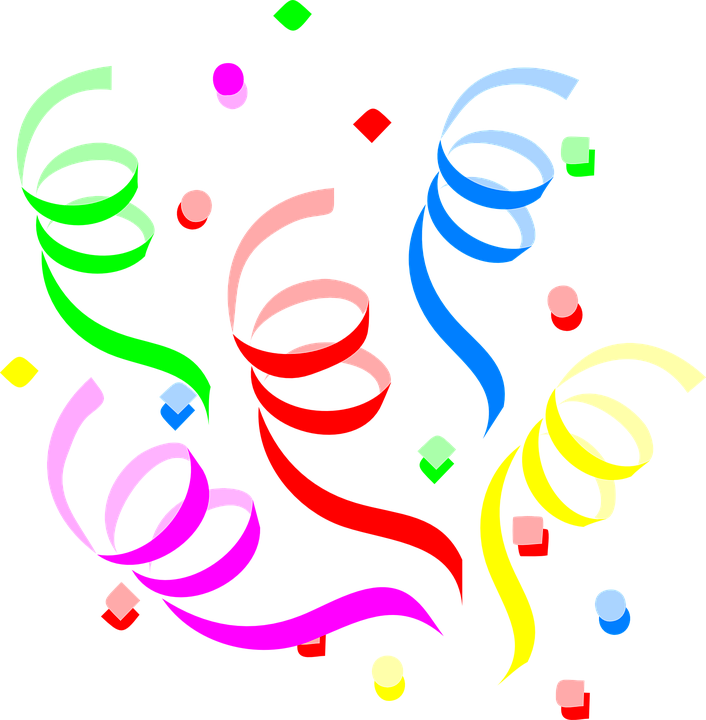 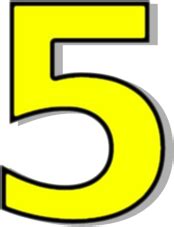 WELCOME TO FIFTH GRADE!
Dear Fifth Graders, Parents, and Guardians,

We are SO EXCITED to be writing to you as your new fifth grade teachers!  Our goal is to support you in your fifth grade year and build a relationship with each of you.   Together we will create a learning environment that is encouraging and collaborative.  This is going to be an amazing year!

As fifth graders, there is so much to learn.  We will continue to spend the summer getting ready and preparing for all that we will be doing!  Please read daily and practice your math facts.  This will be beneficial as you prepare for the upcoming school year. 

On the back of this letter, you will find a list of school supplies that you will need.  Please keep in mind that some of the materials will need replenishing as the year progresses.  You will be rotating into subject areas, and it is important that you have your classroom supplies with you for each class. Thank you in advance for bringing these supplies to school. 

In addition to the supplies on the reverse of this page, we  would also like to ask that students come to school daily with a book they may read silently (may be borrowed from school) and a fully charged chromebook.  

Enjoy the rest of your summer.  We cannot wait to meet you, and watch you grow and learn this school year!

Team A - Mr. Platt (ELA), Ms. Dolah (Math), Mrs. Wirszyla (Science)
Team B - Mrs. Boland (ELA), Mrs. Scardaci (Math), Mrs. Cobb (Science), Mrs. Holzapfel (Special Education)
Both Teams - Mrs. Lauchairre and/or Ms. Belanger Reyes (ENL)

All our best,

The 5th Grade Team
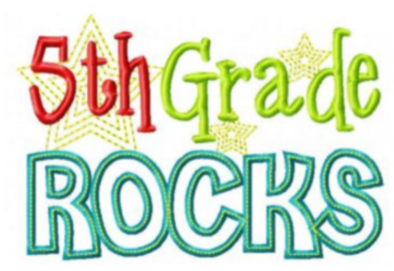 FIFTH GRADE Supplies
Personal Supplies (Label with child’s name):
D-Ring Case-It (hyperlinked to the suggested one)
Sharpened pencils (No. 2) -Non-mechanical, Ticonderoga preferred
[5] Dividers with pockets (ELA, Math, Science, Social Studies and WIN)
Loose-leaf paper (wide rule is best)
Erasers
Earbuds or headphones in a plastic sandwich bag with name.  
Pencil case for a three-ring binder
1 marble notebook (any design) (ELA)
1 3x5 memo pad (spiral top) (ELA)
Optional:   plug-in mouse (beneficial for math drawings)
Community Supplies (DO NOT label these with your child’s name)
8 Dark Dry-erase markers
4 dozen pre-sharpened pencils (Ticonderoga preferred)
5 glue sticks
3 packs of 3x3 Post-it notes (lined or plain)
1 pack of markers (Washable Crayola is the suggested brand) 10 or 20 count
1 pack of crayons (Crayola is the suggested brand) 16 or 24 count
1 pack of colored pencils (Crayola is the suggested brand) 12 or 24 count
1 Black Sharpie Marker
Highlighters (multi-color pack prefered)
Tissues (Homeroom Classroom)
Sanitizing wipes (Homeroom Classroom)
Baby Wipes (Science Classroom)
2 Paper Towels (Science & Homeroom Classroom)
Science Room Wishlist for STEAM activities (optional yet appreciated):
Toilet paper rolls
Paper towel rolls
Cardboard (able to be manipulated)
Tarnished Pennies
1 pair of student scissors
Index Cards
*Shared supplies will be used by all the students on the team.  
*Please note that we may need some supplies replenished during the school year.  This is likely true for crayons, tissues, and other paper supplies.
If you are able to donate any extra supplies please send them in labeled as “extra”. Thank you for your support!